Figure 3. Injections sites in area 45B and major cytoarchitectonic features used for their areal attribution. In A1 and ...
Cereb Cortex, Volume 20, Issue 1, January 2010, Pages 141–168, https://doi.org/10.1093/cercor/bhp087
The content of this slide may be subject to copyright: please see the slide notes for details.
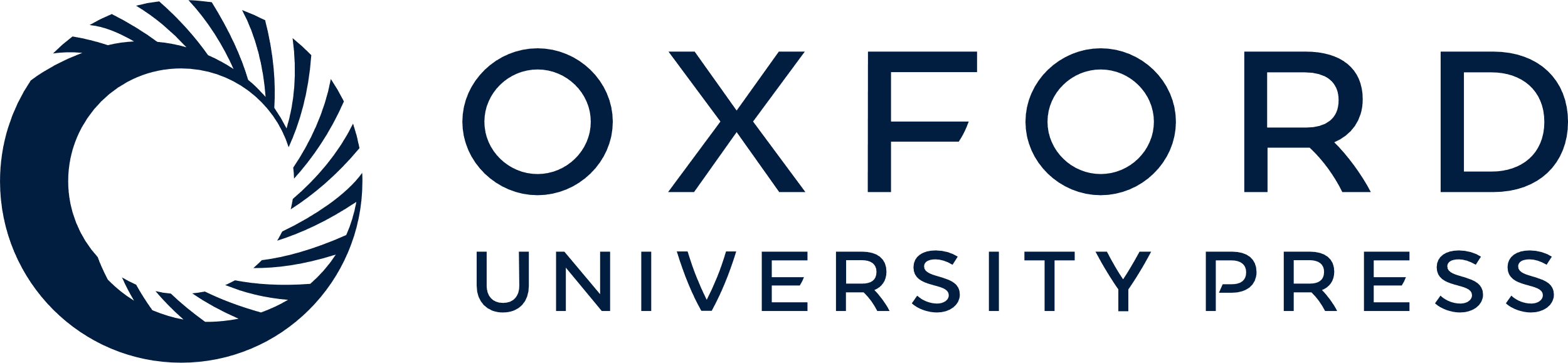 [Speaker Notes: Figure 3. Injections sites in area 45B and major cytoarchitectonic features used for their areal attribution. In A1 and B1 low-power photomicrographs of Nissl-stained sections show the injection sites in area 45B of Cases 30r FB and 36l FB, respectively; dashed boxes on the section drawings indicate the locations of the photomicrographs; in each photomicrograph, the dashed line marks the border between layer III and layer IV and the arrow marks the cytoarchitectonic border with area 8r (A1) or 45A (B1). A2 and B2: higher magnification views of the fields indicated by dashed boxes in A1 and B1, respectively, showing the presence, close to the injection sites, of large pyramids in the lowest part of layer III, which are a distinguishing architectonic feature of area 45B. Abbreviations as in Figure 1.


Unless provided in the caption above, the following copyright applies to the content of this slide: © The Author 2009. Published by Oxford University Press. All rights reserved. For permissions, please e-mail: journals.permissions@oxfordjournals.org]